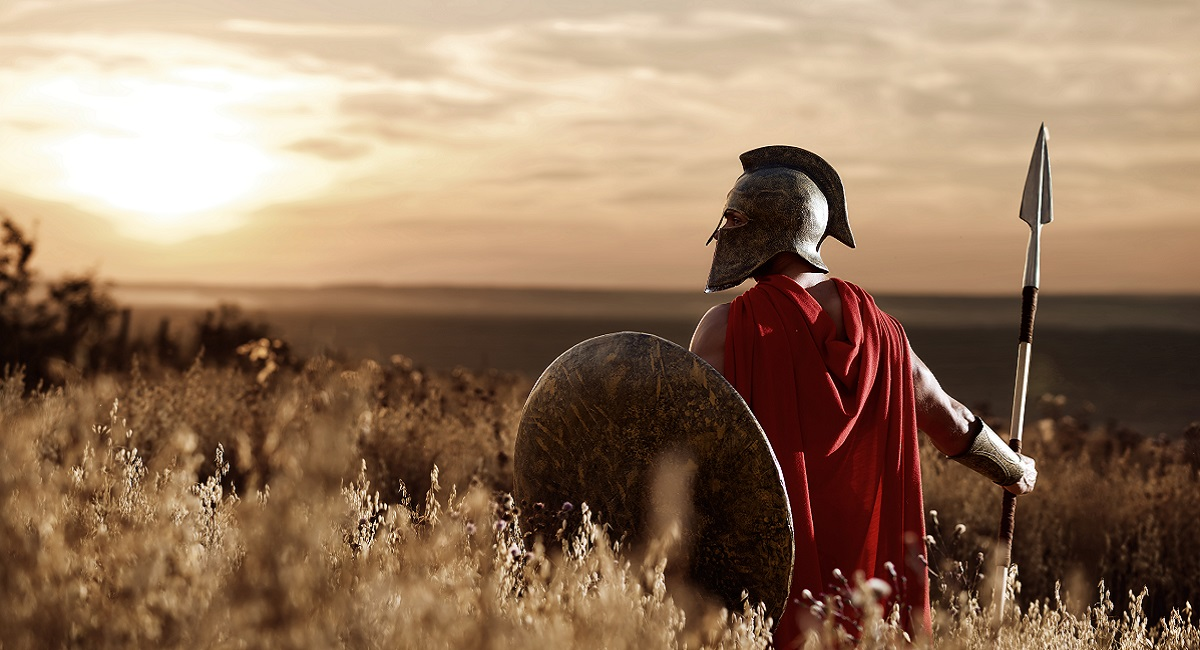 Der geistliche Kampf
Epheser 6,11 Zieht die ganze Waffenrüstung Gottes an, damit ihr gegen die Listen des Teufels bestehen könnt! 

Diese Formulierung macht deutlich, dass es um eine komplette Rüstung geht, welche der Feldherr für die Sicherheit und Verteidigung seiner Soldaten im Kampf zur Verfügung stellt. 
Gott weiss, was wir an Verteidigungsmitteln brauchen, damit wir im Kampf nicht fallen. Und IHM ist nicht nur daran gelegen, dass seine Soldaten sich wirksam verteidigen können, er möchte vielmehr, dass seine Rekruten als triumphierende Sieger aus der Schlacht hervorgehen. 
Der vorliegende Kurs möchte eine Vertiefung in den geistlichen Kampf und die zu ergreifende Waffenrüstung vermitteln. In seiner unendlichen Weisheit und Macht hat Gott für alles gesorgt, was seine Kinder brauchen.
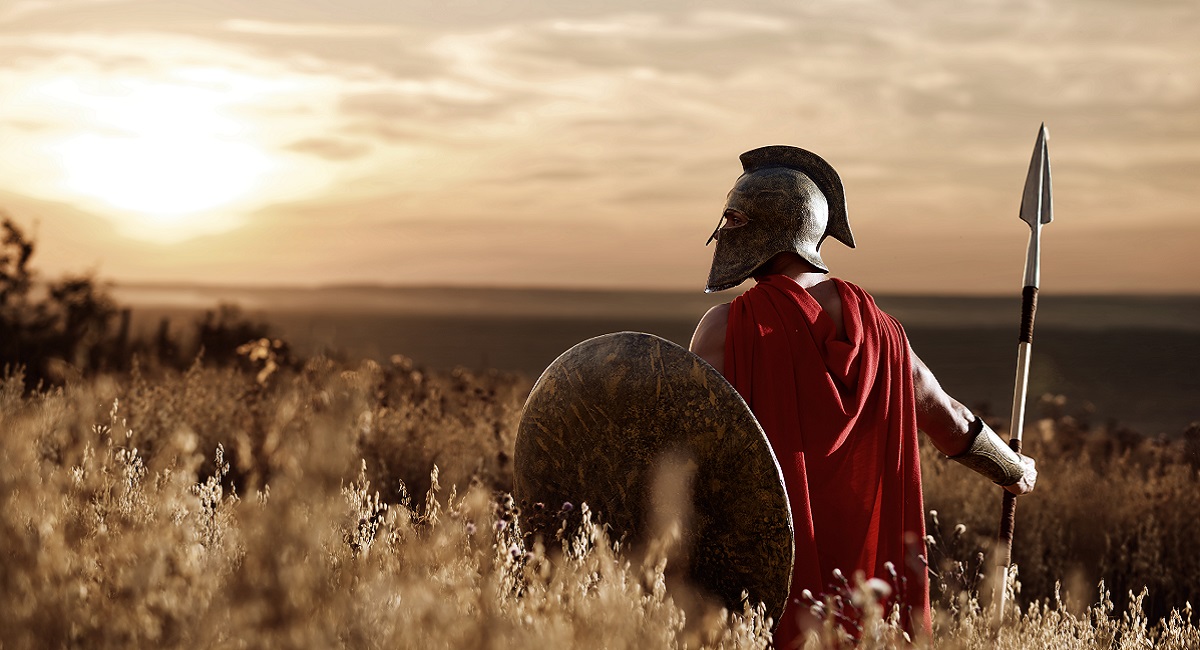 Der 8teilige Kurs umfasst die folgenden Themen: 
Der Einfluss des Bösen 
Die Macht Gottes 
Der Gurt der Wahrheit 
Der Brustpanzer der Gerechtigkeit
Das Evangelium des Friedens 
Der Helm des Heils 
Der Schild des Glaubens und das Schwert des Geistes 
Das vollmächtige Gebet
Kosten:Der Kurs kostet CHF 160 pro Person (Ehepaare CHF 240)
Der Referent: Christian Allenspach ist verheiratet und hat 3 Kindern. Er studierte am Theologischen Seminar St. Chrischona (Bachelor) und hat einen Abschluss als Master of Arts vom Theologischen Seminar Bienenberg und dem Theologisch Diakonischen Seminar Aarau. Seit 2003 dient er als Lehrer in der Buchwiesengemeinde ETG Erlen und entwickelt Schulungs- und Kursprogramme für die Gemeindepraxis.
Kontakt:Christian Allenspach Bildungsreferent ¦ Buchwiesenstrasse 3 ¦ 8586 Erlen +41 79 793 58 47 ¦ callenspach@bluewin.ch ¦ www.zurüstung.ch Bekenntnisgrundlage ist die „Glaubensbasis der Europäischen Evangelischen Allianz“.